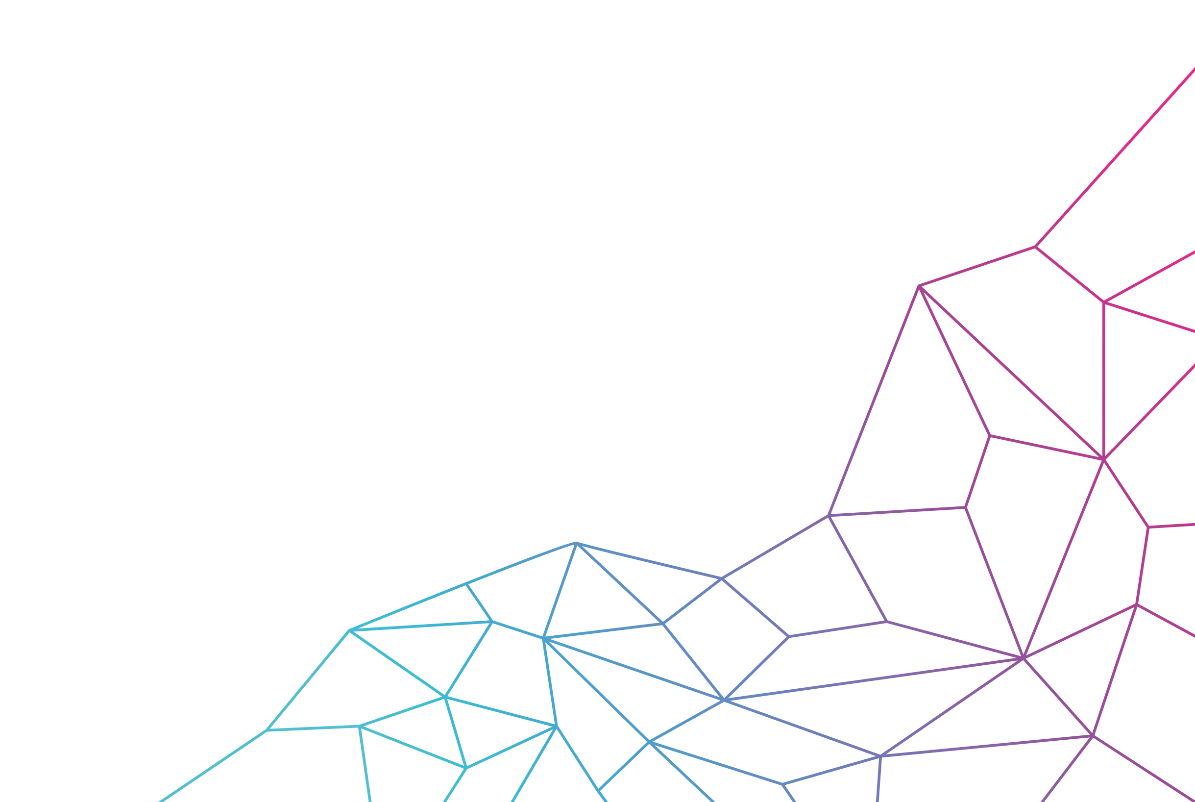 LOGO
FREE PPT TEMPLATES
Insert the Subtitle of Your Presentation
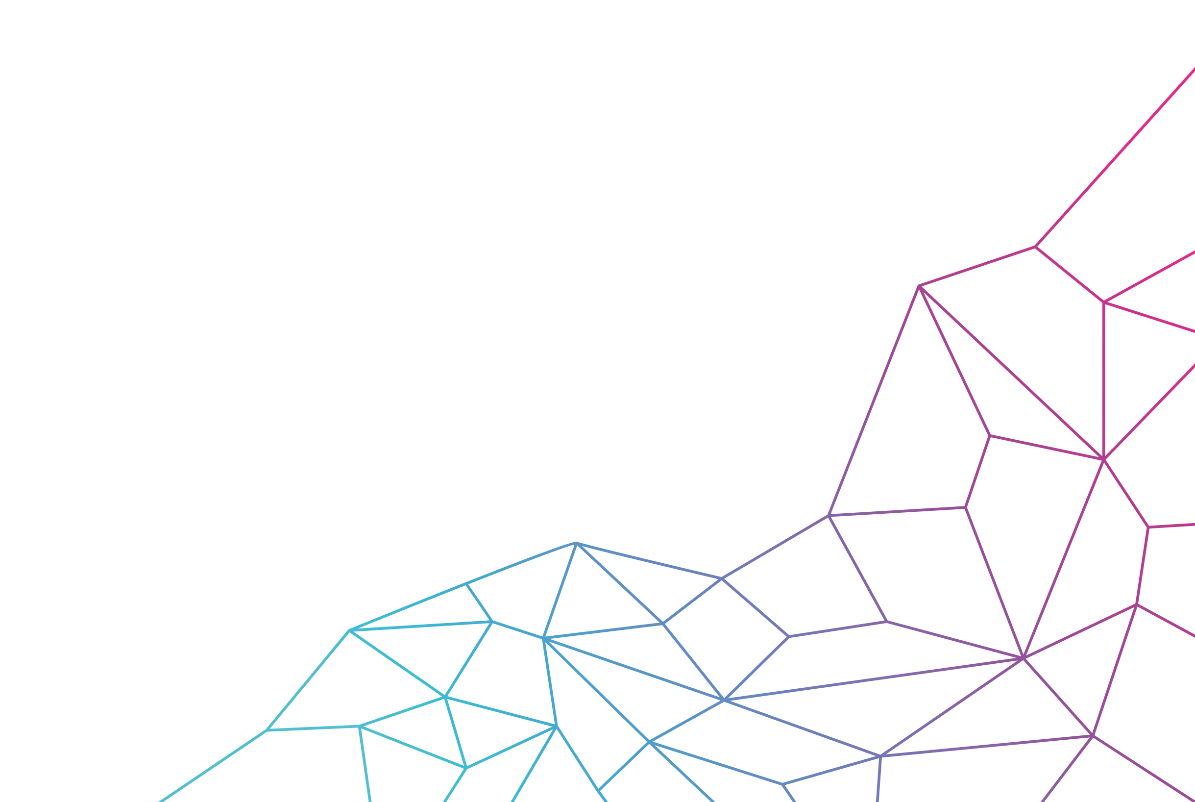 Click here to add content, content to match the title.
CONTENTS
Add title text
Click here to add content, content to match the title.
1
Add title text
2
Click here to add content, content to match the title.
Add title text
3
Click here to add content, content to match the title.
Add title text
4
Click here to add content, content to match the title.
Add title text
01
part
Click here to add content, content to match the title.
1.1 Add title text
PROJECT DESCRIPTION
This option has a triangle on the upper left. Throughout the design, we use subtle color shifts to add visual interest and convey forward momentum.
TITLE HERE
Add title text
SHARINGECONOMY
Click here to add text content, such as keywords, some brief introductions, etc.The creative strategy generally explains how the advertising campaign will meet the advertising objectives of the business.
1.1Add title text
BUSINESS MODEL
Intelligent
Click here to add content, content to match the title.
Intelligent
Hardworking
Click here to add content, content to match the title.
Modest
Hardworking
Click here to add content, content to match the title.
Modest
1.1Add title text
TEAM INTRODUCTION
Add title text
Indent to get the title
Lorem ipsum dolor sit amet, consectetur adipiscing elit. Donec erat mi, tincidunt sed rutrum nec, faucibus quis nisi.
Add title text
Indent to get the title
Lorem ipsum dolor sit amet, consectetur adipiscing elit. Donec erat mi, tincidunt sed rutrum nec, faucibus quis nisi.
Add title text
Indent to get the title
Lorem ipsum dolor sit amet, consectetur adipiscing elit. Donec erat mi, tincidunt sed rutrum nec, faucibus quis nisi.
Add title text
Indent to get the title
Lorem ipsum dolor sit amet, consectetur adipiscing elit. Donec erat mi, tincidunt sed rutrum nec, faucibus quis nisi.
1.1Add title text
BUSINESS MODEL
Click here to add text content, such as keywords, some brief introductions, etc.The creative strategy generally
Click here to add text content, such as keywords, some brief introductions, etc.The creative strategy generally
Add your title text here
Add your title text here
Add your title text here
Add your title text here
Add title text
Click here to add text content, such as keywords, some brief introductions, etc.The creative strategy generally
Click here to add text content, such as keywords, some brief introductions, etc.The creative strategy generally
1.1Add title text
BUSINESS MODEL
01
02
03
04
Click here to add text content, such as keywords, some brief introductions, etc.
Click here to add text content, such as keywords, some brief introductions, etc.
Click here to add text content, such as keywords, some brief introductions, etc.
Click here to add text content, such as keywords, some brief introductions, etc.
PPT下载 http://www.1ppt.com/xiazai/
1.2Add title text
BUSINESS MODEL
01
03
02
04
Add title text
Add title text
Add title text
Add title text
Click here to add text content, such as keywords, some brief introductions, etc.
Click here to add text content, such as keywords, some brief introductions, etc.
Click here to add text content, such as keywords, some brief introductions, etc.
Click here to add text content, such as keywords, some brief introductions, etc.
1.2Add title text
BUSINESS MODEL
Add title text
Add title text
Click here to add text content, such as keywords, some brief introductions, etc.
Click here to add text content, such as keywords, some brief introductions, etc.
Add title text
Add title text
Click here to add text content, such as keywords, some brief introductions, etc.
Click here to add text content, such as keywords, some brief introductions, etc.
1.3Add title text
q
s
f
PROJECT VISION
Features smaple
text here
Features smaple
text here
Features smaple
text here
Click here to add text content, such as keywords, some brief introductions, etc.
Click here to add text content, such as keywords, some brief introductions, etc.
Click here to add text content, such as keywords, some brief introductions, etc.
Add title text
SHARING ECONOMY
Click here to add text content, such as keywords, some brief introductions, etc. Click here to add text content, such as keywords, some brief introductions, etc.

Click here to add text content, such as keywords, some brief introductions, etc.Click here to add text content, such as keywords, some brief introductions, etc.
Best service06
1.4Add title text
COMPANY INTRODUCTION
01
Brief
Ria qui del ium aut
02
Strategy
Ria qui del ium aut
03
Creativity
Ria qui del ium aut
Consistent results
Depend on following process and also using lots of Greek text like so: Lorem ipsum dolor sit amet, consectetur adipiscing elit. Aenean dui felis, posuere a lacus sed, consequat facilisis leo.
04
Results
Ria qui del ium aut
Add title text
02
part
Click here to add content, content to match the title.
2.1 Add title text
MARKET POTENTIAL
25%
30%
Television
Computer
Click here to add content, content to match the title.
Click here to add content, content to match the title.
20%
25%
Camera
Telephone
Click here to add content, content to match the title.
Click here to add content, content to match the title.
2.1 Add title text
MARKET POTENTIAL
Add title text
Click here to add text content, such as keywords, some brief introductions, etc.
Add title text
Click here to add text content, such as keywords, some brief introductions, etc.
2.1 Add title text
MARKET POTENTIAL
Add title text
Click here to add text content, such as keywords, some brief introductions, etc.
Add title text
Click here to add text content, such as keywords, some brief introductions, etc.
Add title text
Click here to add text content, such as keywords, some brief introductions, etc.
Add title text
Click here to add text content, such as keywords, some brief introductions, etc.
2.1 Add title text
MARKET POTENTIAL
T
w
+
Add title text
Click here to add content, content to match the title.
Add title text
Click here to add content, content to match the title.
Add title text
Click here to add content, content to match the title.
2.2市场透析
MARKET ANALYSIS
Add title text
Add title text
S
Lorem ipsum dolor sit dudu amet, consectetur adipiscing elit.
Lorem ipsum dolor sit dudu amet, consectetur adipiscing elit.
W
T
O
Add title text
Add title text
Lorem ipsum dolor sit dudu amet, consectetur adipiscing elit.
Lorem ipsum dolor sit dudu amet, consectetur adipiscing elit.
2.2市场透析
MARKET ANALYSIS
Add title text
Click here to add content, content to match the title.
Add title text
Click here to add content, content to match the title.
Add title text
Click here to add content, content to match the title.
Add title text
2.3Add title text
COMPETITOR ANALYSIS
FIRST
SECOND
THIRD
FOURTH
Add title text
Add title text
Add title text
Add title text
Click here to add content, content to match the title.
Click here to add content, content to match the title.
Click here to add content, content to match the title.
Click here to add content, content to match the title.
2.4Add title text
SOLUTION METHOD
Add title text
Add title text
Add title text
Add title text
Lorem ipsum dolor sit dudu amet, consectetur adipiscing elit.
Lorem ipsum dolor sit dudu amet, consectetur adipiscing elit.
Lorem ipsum dolor sit dudu amet, consectetur adipiscing elit.
Lorem ipsum dolor sit dudu amet, consectetur adipiscing elit.
01
03
02
04
2.4Add title text
COMPETITOR ANALYSIS
Add title text
Add title text
Add title text
entrepreneurial activities differ substantially depending on the type of
entrepreneurial activities differ substantially depending on the type of
entrepreneurial activities differ substantially depending on the type of
2.4Add title text
COMPETITOR ANALYSIS
Add title text
Add title text
Add title text
Add title text
Click here to add text content, such as keywords, some brief introductions, etc.
Click here to add text content, such as keywords, some brief introductions, etc.
Click here to add text content, such as keywords, some brief introductions, etc.
Click here to add text content, such as keywords, some brief introductions, etc.
Add title text
03
part
Click here to add content, content to match the title.
3.1Add title text
DEVELOPMENT STATUS
Click here to add content, content to match the title.
1
Click here to add content, content to match the title.
2
Click here to add content, content to match the title.
3
Click here to add content, content to match the title.
4
Click here to add content, content to match the title.
5
3.1Add title text
DEVELOPMENT STATUS
Add title text
Suitable for all categories business and personal presentation, eaque ipsa quae ab illo inventore veritatis et quasi architecto beatae vitae dicta sunt explicabo.
3.1Add title text
DEVELOPMENT STATUS
Click here to add text content, such as keywords, some brief introductions, etc.

Click here to add text content, such as keywords, some brief introductions, etc.

Click here to add text content, such as keywords, some brief introductions, etc.
text
Add title text
04
part
Click here to add content, content to match the title.
4.1Add title text
INVESTMENT DEMAND
54%
keyword
54%
Add title text
keyword
84%
Click here to add text content, such as keywords, some brief introductions, etc.
keyword
54%
keyword
54%
keyword
4.1Add title text
FUTURE DEVELOPMENT
Research Content
Suitable for all categories business and personal presentation, eaque ipsa quae ab illo inventore veritatis et quasi architecto beatae vitae dicta sunt explicabo.
4.1 Add title text
INVESTMENT DEMAND
01
Pre Order
Ergonomy Design
Product Division
Finalize
Lorem Ipsum has two main data statistical this methodologies important
Lorem Ipsum has two main data statistical this methodologies important
Lorem Ipsum has two main data statistical this methodologies
Lorem Ipsum has two main data statistical this methodologies
02
03
04
4.2Add title text
INVESTMENT RETURN
Add title text
2018
CUSTOMERS
consectetur adipiscing elit. Lorem ipsum dolor sit ametelit. Lorem ipsum dolor sit amet, , consectetur adipiscing elit. Praesent sodales odio sit amet odio tristique quis tempus odio Lorem ipsum dolor sit amet, consectetur adipiscing , consectetur adipiscing elit.
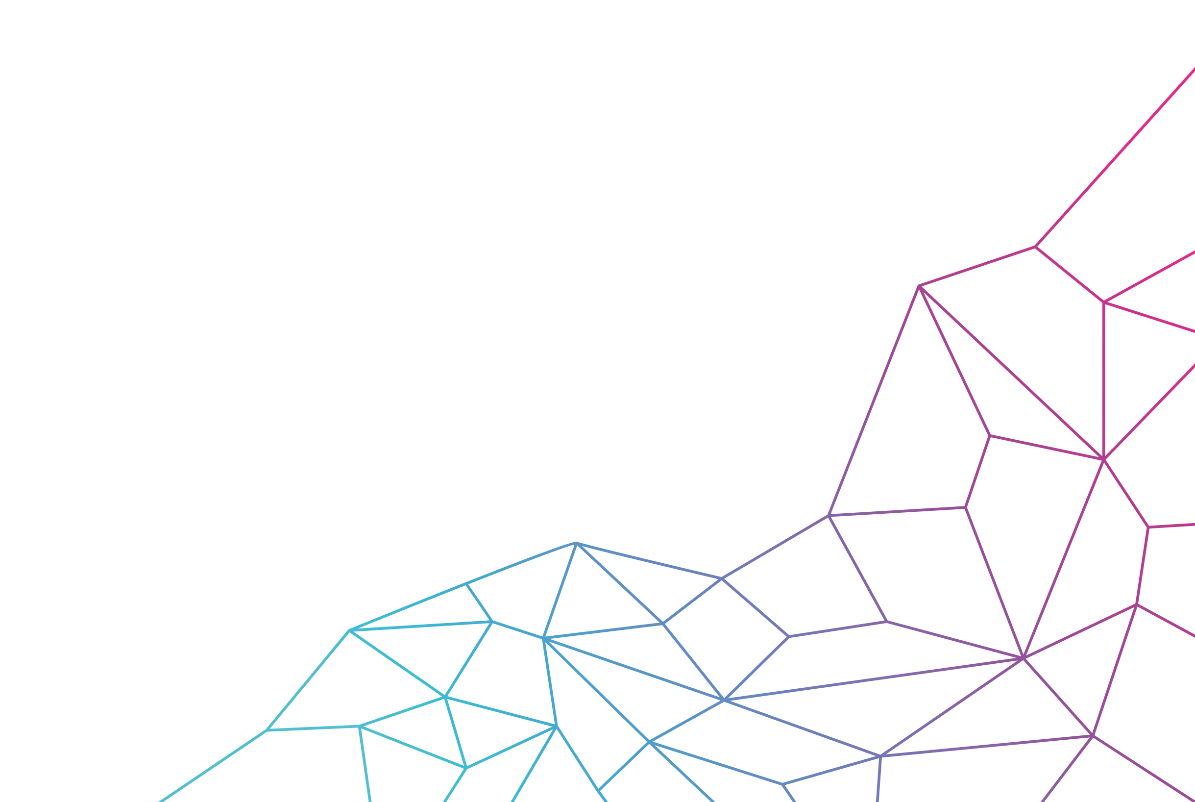 LOGO
THANK YOU
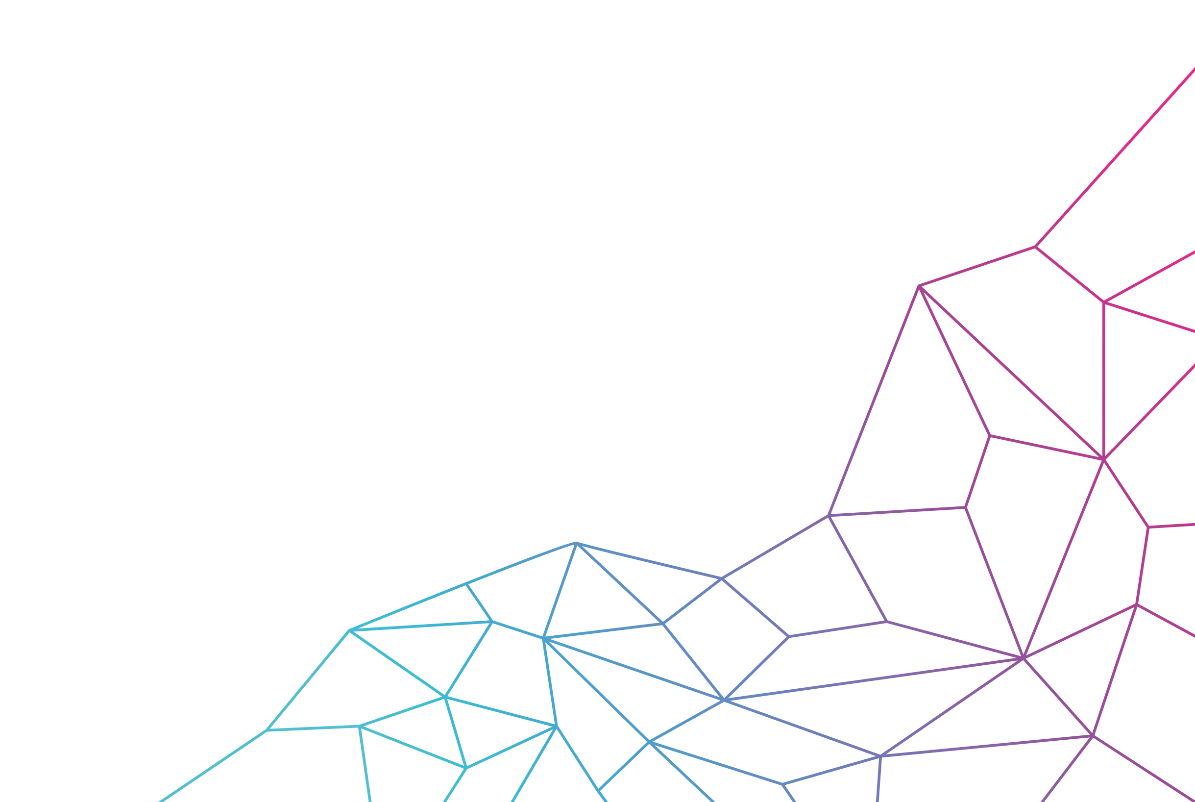 Click here to add content, content to match the title.